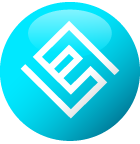 LINKED FINANCE.COM
Irelands only 
‘Crowd Funding’ lending platform for SMEs.
Linked Finance VIDEO
*A NEW alternative for business lending in Ireland
Why ‘SME’ Crowd Funding
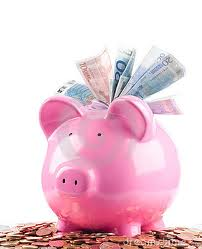 Banks not lending to the 189,000 Irish SMEs

€92 Billion in private individuals/households 
savings earning ‘low’ interest rates.

Therefore these is an opportunity to help
solve both these problems by ‘crowd funding’
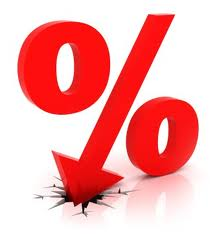 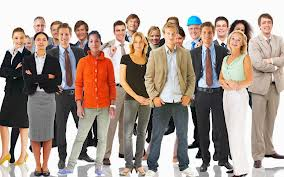 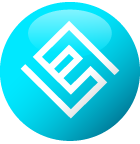 LINKED FINANCE.COM
Who are Linked Finance
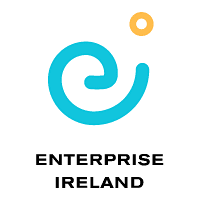 Enterprise Ireland HPSU 2012

Chairman - Kingsley Aikins 
Founders - Peter O’Mahony, Conor McAleese, 
Marc Rafferty

Advisors - Enterprise Ireland, 
Senator Feargal Quinn , PWc.
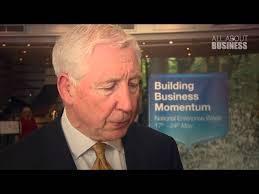 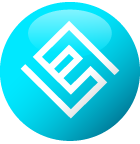 LINKED FINANCE.COM
So FAR……
145 SME loans fulfilled
Average loan €28K
Over 7000 Registered Lenders(Average 247 lenders per loan)
Average % rate 8.7% - unsecured lending
No defaults (target rate 1.5%)
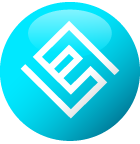 LINKED FINANCE.COM
CASE STUDIES - https://linkedfinance.wordpress.com
Lolly & Cooks – opening new location
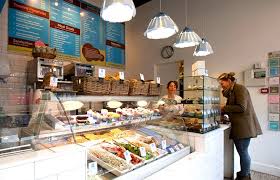 CASE STUDIES - https://linkedfinance.wordpress.com
Evo Fitness – New Gym equipment and Staff & Marketing!
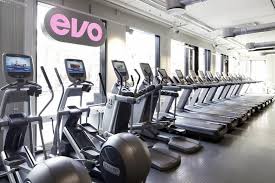 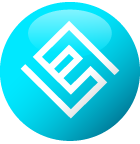 LINKED FINANCE.COM
CASE STUDIES - https://linkedfinance.wordpress.com
GreenAer Bikes – Finance for Stock and new website video
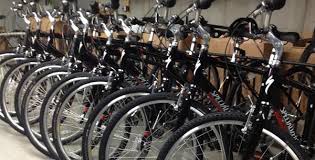 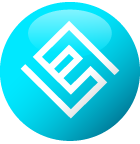 LINKED FINANCE.COM
A Truely Social Network
Example:  Your business has:
200 LinkedIn connections
500 facebook friends
300 twitter followers
Required:  €25,000 loan
*If 250 of your connections make a €100 contribution, the loan would be fully funded. Even without the Linked Finance existing network of lenders.!!!!!
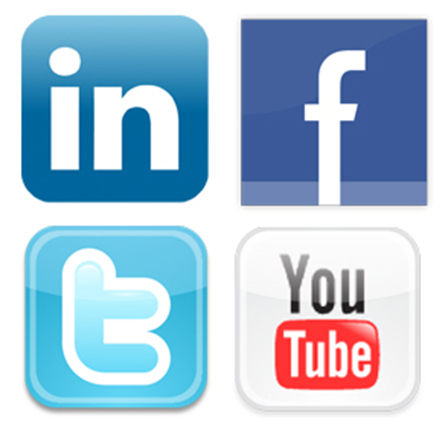 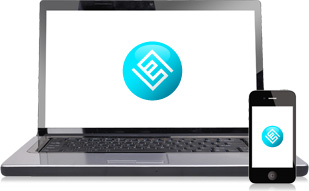 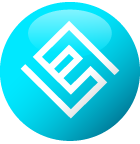 LINKED FINANCE.COM
We are emulating successful models
United Kingdom
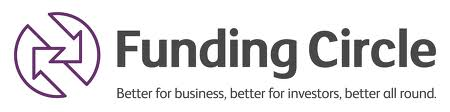 www.fundingcircle.com
£300 million plus in business loans since launch in late 2010
Recent received £20 million from the British Government to lend to businesses on their site
United States
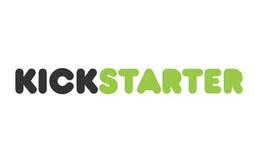 www.kickstarter.com
Over $450 million pledged to business projects since April 2009
Over 3 million lenders

NOTE::    Lending club – GOOGLE as major Shareholder!!
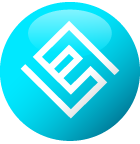 LINKED FINANCE.COM
3 year PLAN!
€200M in SME lending to over 5000 SMEs
Different finance products and terms
10,000 Jobs
Institutional money
Pension money (Self Administered)
Competition is good - Cofunder and Your Money 

2014 Oireachtas Report on Jobs and Innovation: Recommendations:
Government institution invest 20% in each loan.
Tax Incentive for first €10K in interest gain for lenders.
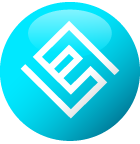 LINKED FINANCE.COM
Next Step
REGISTER 
ON

LINKEDFINANCE.COM
Promo Code: WoodQuay
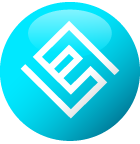 LINKED FINANCE.COM